Classificação das Plataformas
KAZUO NISHIMOTO
BERNARDO ANDRADE
Plataformas de Petróleo e Gás
Tópicos
Sistemas Oceânicos (Offshore)
Histórico da Exploração Offshore
Tipos de Plataformas Offshore
▫	Plataformas de Estrutura Fixa:
Jaquetas
Gravidade
Auto Elevatórias
▫	Plataformas Complacentes:
Torres Complacentes
Tension Leg Platforms (TLP’s)
▫	Plataformas Flutuantes:
Semi-Submersível
SPAR’s
Floating, Production, Storage and Offloading (FPSO’s)
Mono-Colunas
Plataformas de Petróleo e Gás
Sistemas Oceânicos
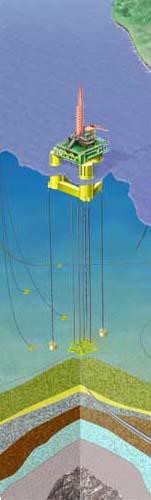 Planta de Produção Sistema Flutuante
Riser e Amarração Sistema Submerso
(árvore de natal, cabeça de poço e manifold)
Reservatório
Óleo & Gás
Plataformas de Petróleo e Gás
Sistemas Oceânicos
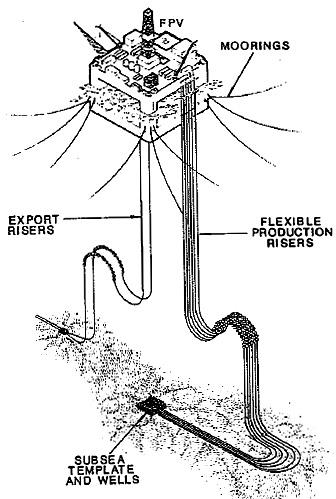 Complexo  Navios & plataformas fixas / flutuantes;
▫	Grande variedade soluções;
▫	Interdependência subsistemas 
Solução ótima;
▫	Multidisciplinar;
Visão global – Grandes subsistemas componentes;
 Sub-Sistemas específicos:
▫	Planta de produção;
▫	Plataforma (Estrutura de Suporte);
▫	Equipamentos & Arranjo submarino;
▫	Risers, Flowlines e Umbilicais;
▫	Armazenamento & transporte de óleo;
▫	Amarração;
Otimização do conjunto;
Plataformas de Petróleo e Gás
Espiral de Projeto – Sistemas Oceânicos
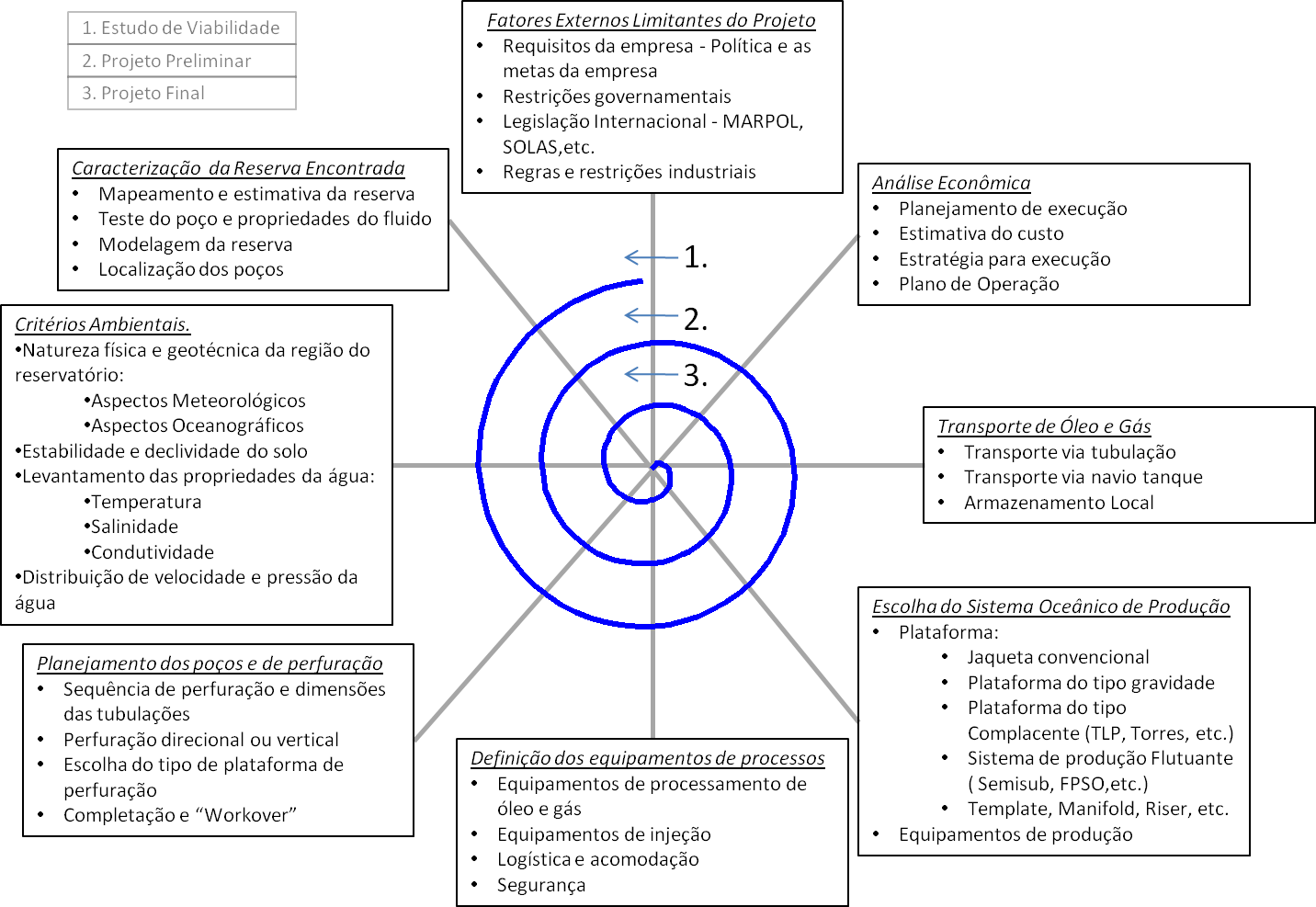 Plataformas de Petróleo e Gás
Offshore - Histórico
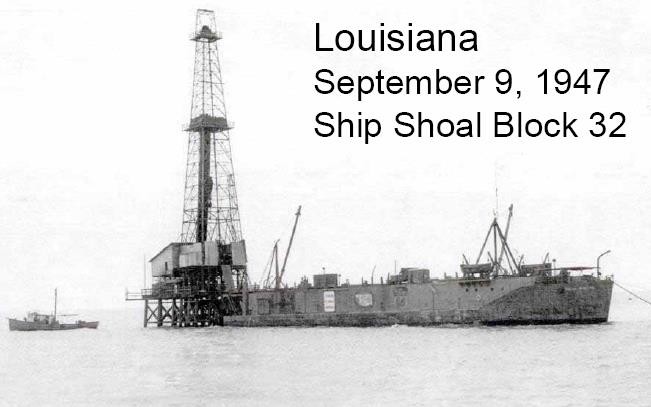 Década de 40 - Início produção offshore,
Louisiana, EUA;
▫	4,2m profundidade, 1,5km da costa
▫	Plataformas fixas;
1954 - Primeira plataforma auto-elevatórias
(Jack-up);
▫	Offshore Rig 51, profundidades de 30m;
1954 - Início da exploracão offshore no
Brasil;
1961 - 1° Plataforma semi-submersível
(Blue Water I - Shell);
1972 - Profundidades próximas 60m;
1975 - Profundidade de 300m, plataformas fixas.
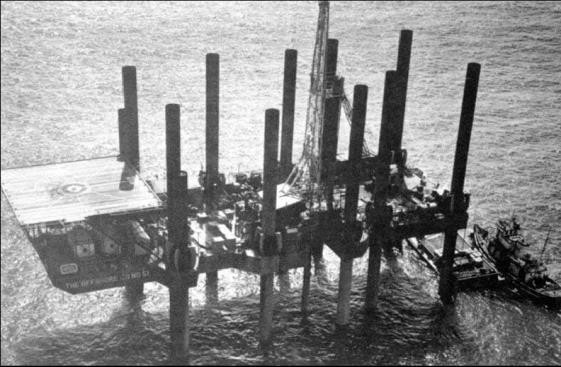 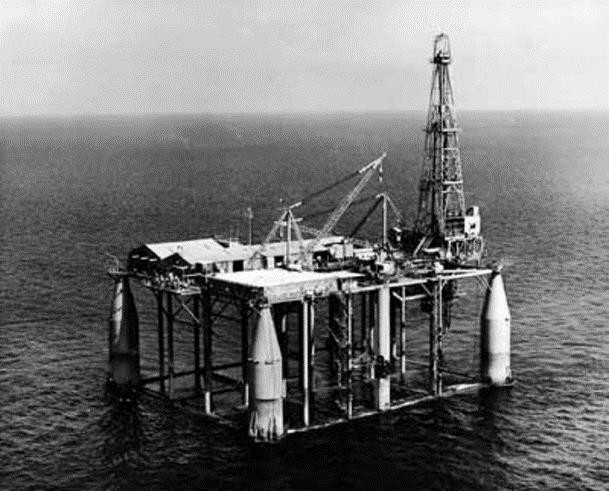 Plataformas de Petróleo e Gás
Offshore - Histórico
1983 - Primeira TLP (Jolliet – Conoco);
1984 - Produção offshore ultrapassa 14 MMb/d 	(26% da produção de óleo mundial);
1985 - Crise petróleo (US$ 10,00 por barril);
1988 - Perfuração atinge 2.280m;
1988 - Plataforma fixa - 410m;
1991 - Brasil, exploração 720 m;
1993 - Petrobras, árvores de natal, 1800m;
1996 - Instalada primeira plataforma SPAR;
1999 - Brasil, óleo & gás, em 1.800m;
2004 - Produção, GoM à 2.300m;
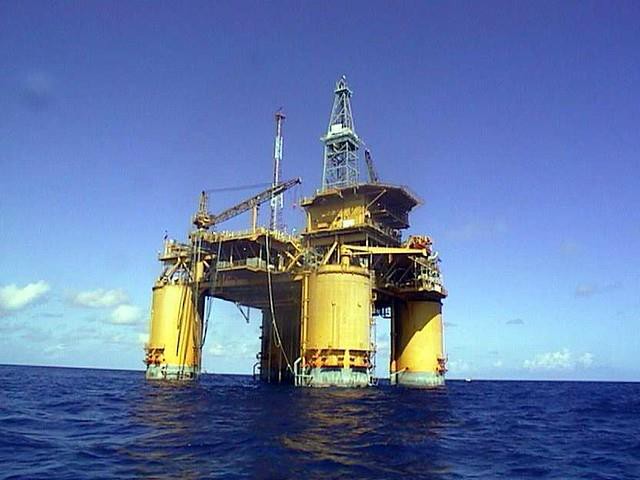 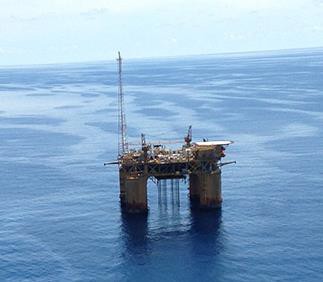 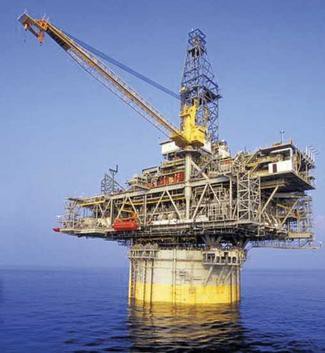 1P2l3atfaatfaolirdmadaess de Petróleo e Gás
Offshore - Acidentes
1988: Piper Alpha, Mar do Norte, Aberdeen (UK);
▫	167 fatalidades;
1980: Alexander P. Keilland, Mar do Norte, Noruega
▫	123 fatalidades;
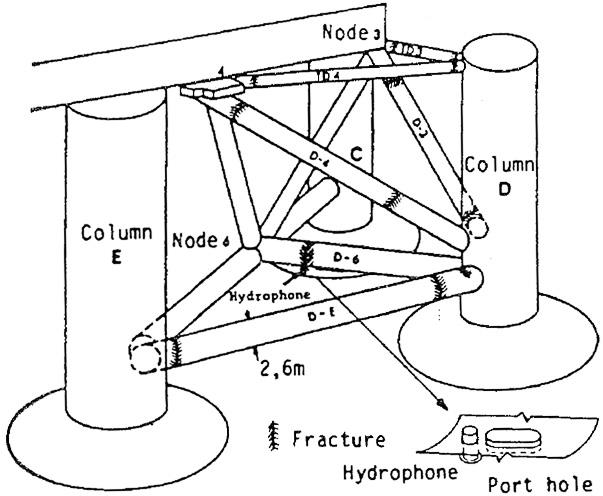 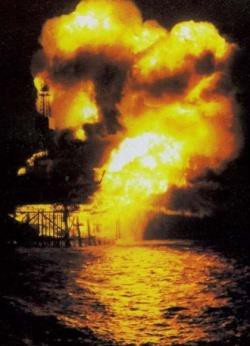 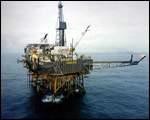 2001: P-36 - Petrobras, Bacia de Campos, Brasil
▫	10 mortos;
1982: Ocean Ranger, Newfoundland
(Canada)
▫	84 mortos;
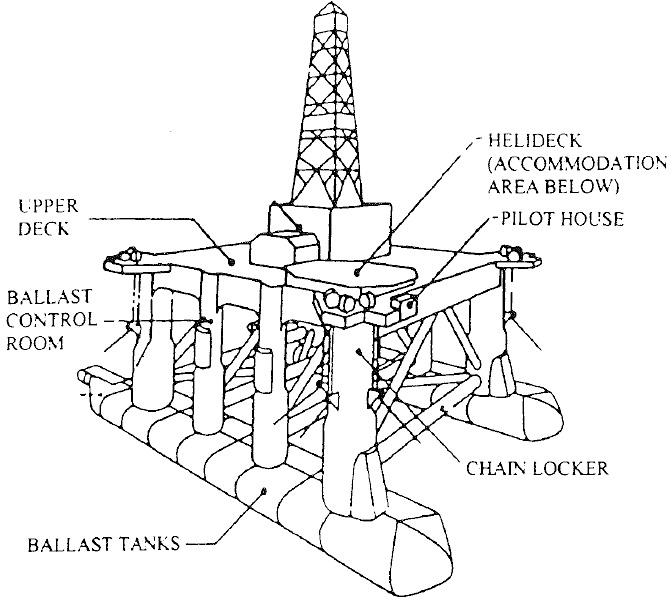 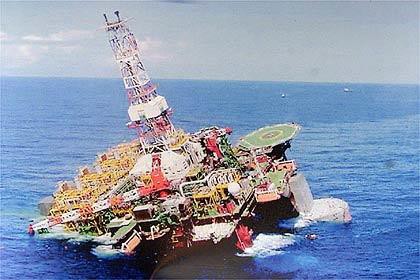 Plataformas de Petróleo e Gás
Tipos de plataformas
Complacentes
Plataformas fixas	•	Flutuantes
▫	TLPs,
▫	Torres Complacentes
▫	Jaqueta
▫	Gravidade
▫	Auto-elevatórias
(Jack-up)
▫	Semissubmersíveis
▫	SPAR’s
▫	FPSO’s (Navios)
▫	Mono-Colunas
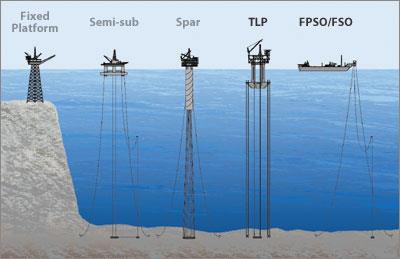 Plataformas de Petróleo e Gás
Tipos de plataformas
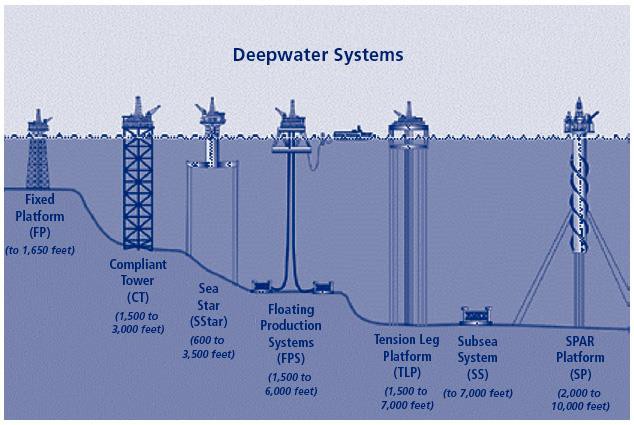 Plataformas de Petróleo e Gás
Plataformas fixas
Estruturas fixas no fundo mar
▫	gravidade (apoiadas);
▫	estaqueamento (fundeadas);
Material de Construção:
▫	aço / concreto;
Profundidade
▫	Lâminas d’água rasas;
▫	Profundidades médias – Analisar
a opção flutuante;
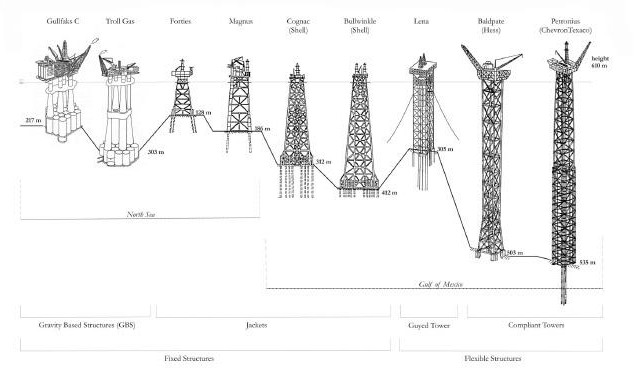 Plataformas de Petróleo e Gás
Fixas - Jaquetas
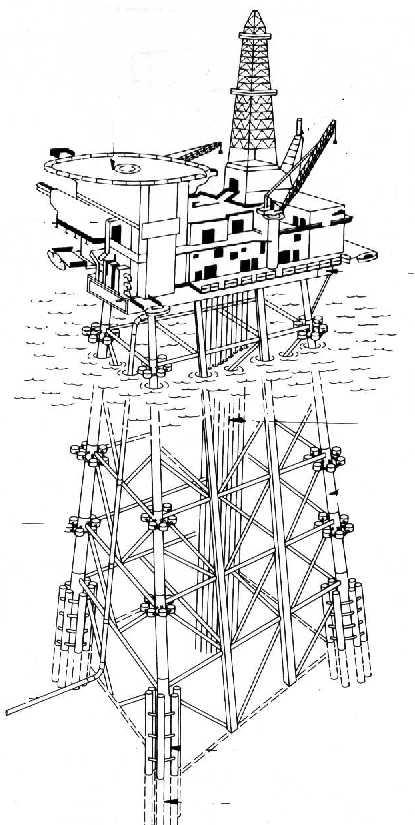 Primeiro tipo de plataforma offshore instalada;
Tipo mais comum;
Estaqueadas no fundo do mar;
Solução ideal águas rasas/médias
Até 412 m de profundidade (Bullwinkle - GoM);
Estrutura principal tridimensional
▫	Pernas servem de guias para as estacas;
Superestrutura de aço
Operação
▫	Isolada (com oleodutos);
▫	Com navio acoplado;
Plataformas de Petróleo e Gás
Fixas - Jaquetas
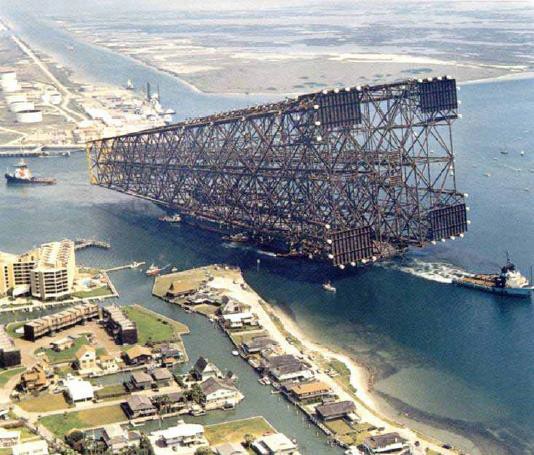 Esforços Principais:
▫	Correntes , Ondas e Vento;
▫	Peso próprio;
Transporte:
▫	Grandes: transportadas por barcaças;
▫	Pequenas (até 50m), 	arrastadas e içadas;
Instalação:
▫	Lançamento;
▫	Flutuação;
▫    Erguimento;
▫	Estaqueamento;
▫	Colocação da superestrutura;
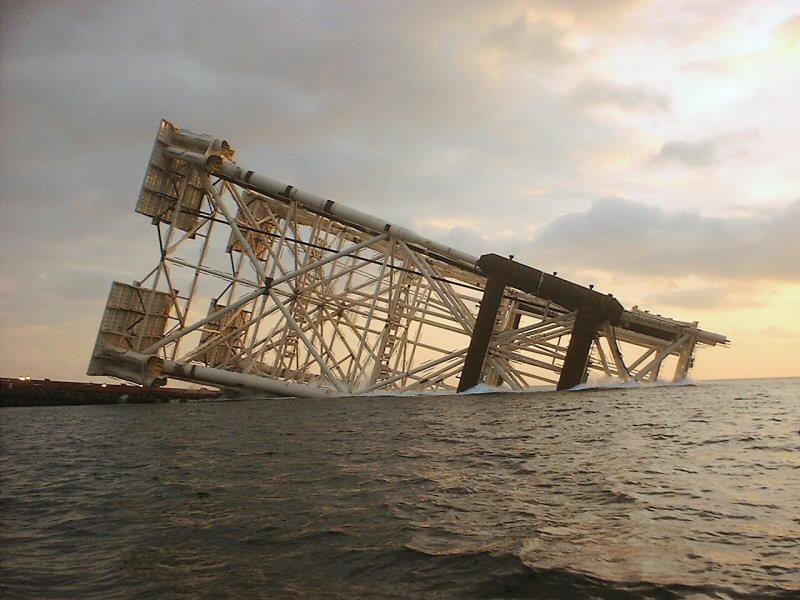 Plataformas de Petróleo e Gás
Fixas - Jaquetas
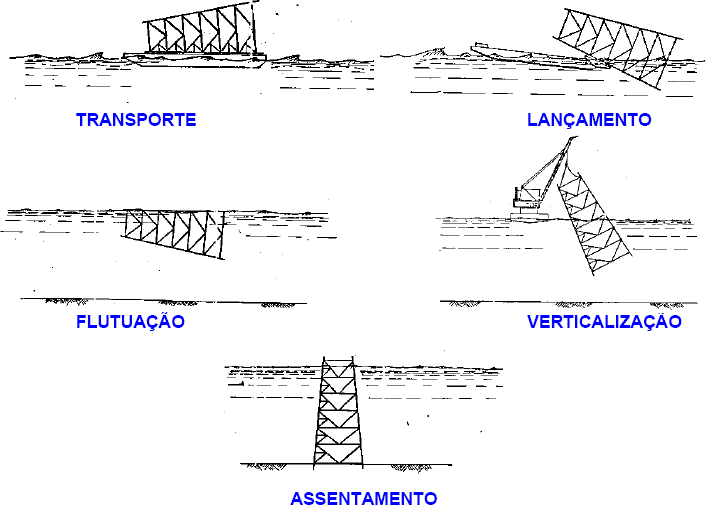 Plataformas de Petróleo e Gás
Fixas - Jaquetas
Exemplos
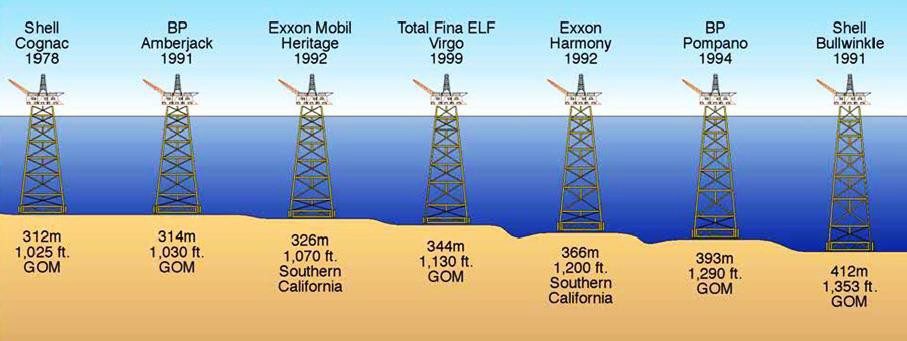 Plataformas de Petróleo e Gás
Fixas - Jaquetas
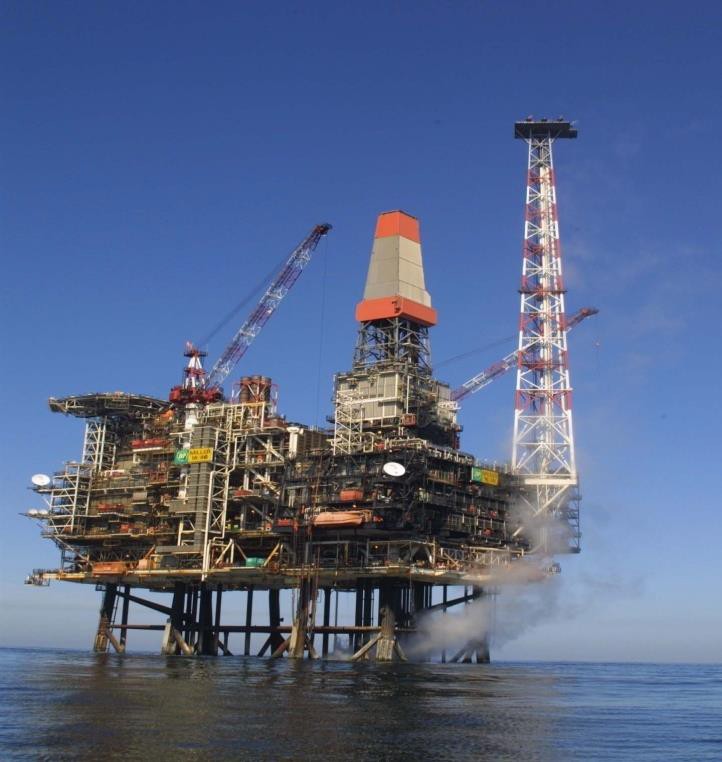 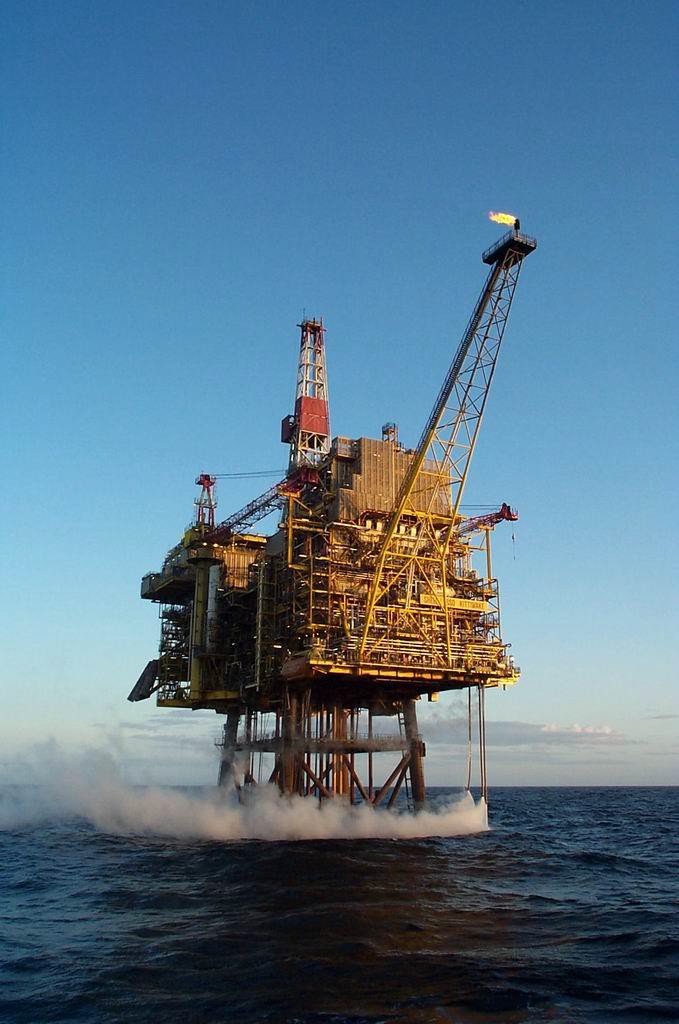 Plataformas de Petróleo e Gás
Fixas - Gravidade
GBS – Gravity Base Structure
Apoio fundo do mar - Peso próprio;
Estruturas submarinas compostas de tanques de armazenamento (lastro ou óleo);
Baixas profundidades;
Condições ambientais severas;
Mar do Norte (maioria) e regiões árticas;
Construídas em concreto protendido,
em peça única;
Transporte e posicionamento complexo;
Acidente com a unidade Sleipner A;
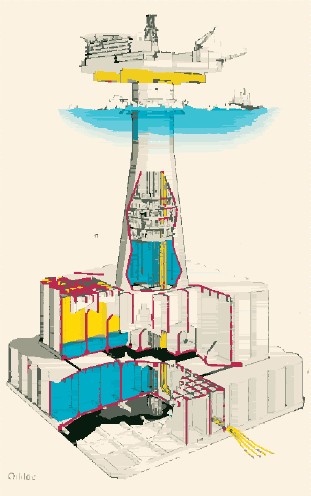 Plataformas de Petróleo e Gás
Fixas - Gravidade
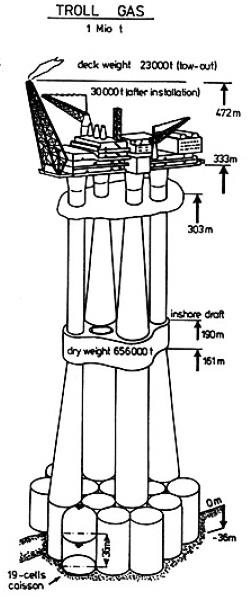 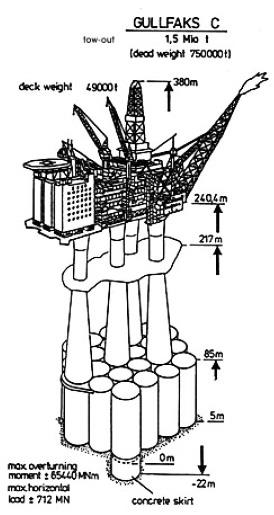 Exemplos:
Plataformas de Petróleo e Gás
Fixas - Gravidade
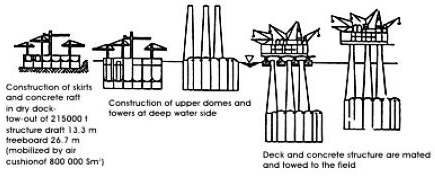 Concretagem dos tanques no continente;
Transporte dos tanques (parcialmente afundados);
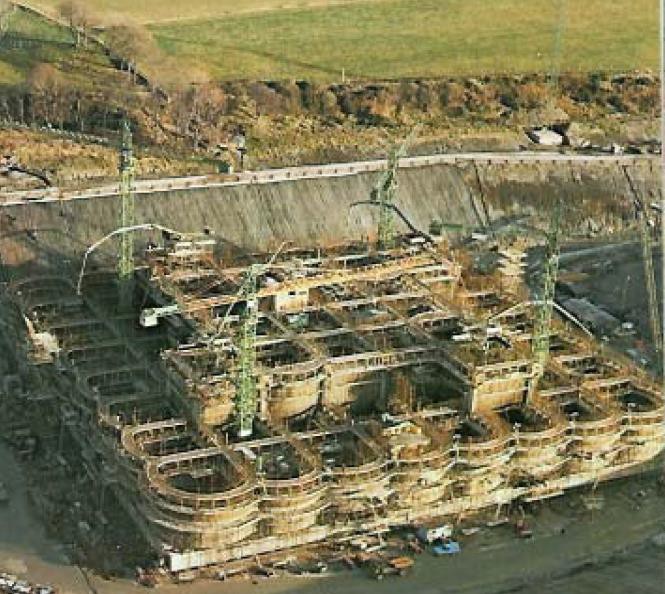 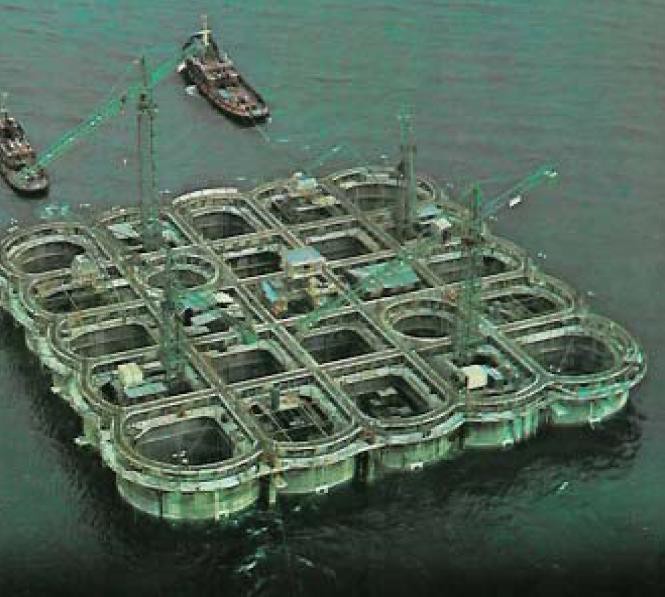 Plataformas de Petróleo e Gás
Fixas - Gravidade
Continuação construção tanques
Construção das colunas
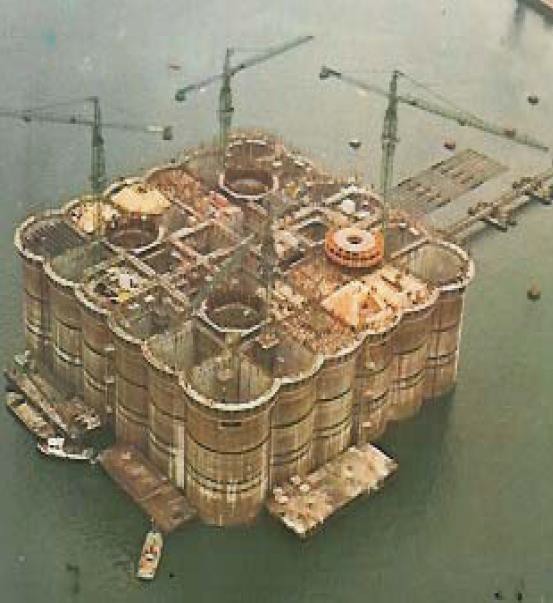 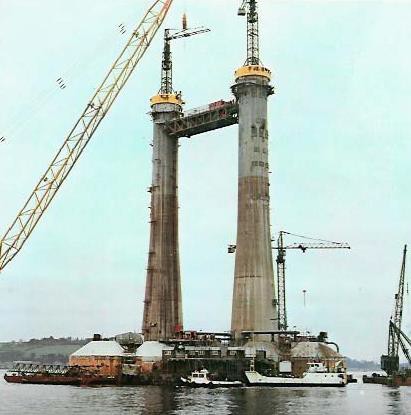 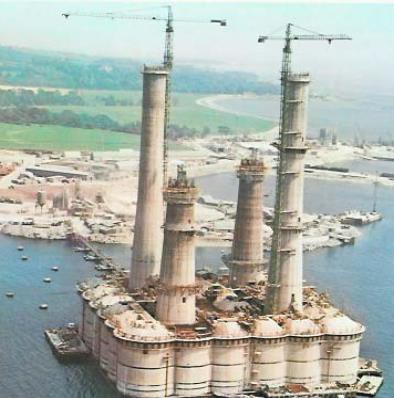 Transporte/montagem superestruturas
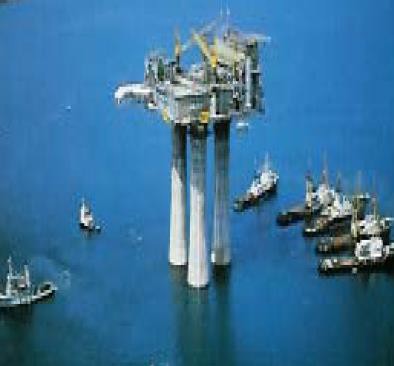 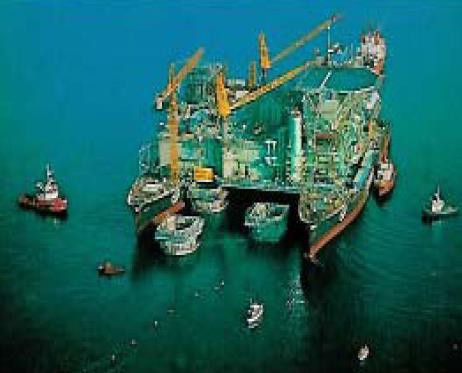 Plataformas de Petróleo e Gás
Fixas - Auto-Elevatórias
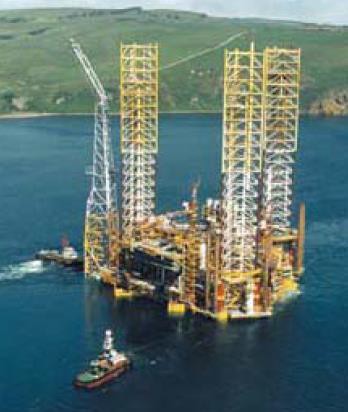 Unidades móveis:
▫	Pernas se elevam, navegação;
▫	Pernas apoiam fundo, operação;
Águas rasas (entre 10 e 110m);
Solução barata, de grande flexibilidade (móvel);
Pernas:
▫	Cilindros;
▫	Treliçadas: mais resistentes à flambagem e “transparentes” às ondas;
Aplicada para:
▫	Perfuração;
▫	Completação;
▫	Exploração campos reservas pequenas;
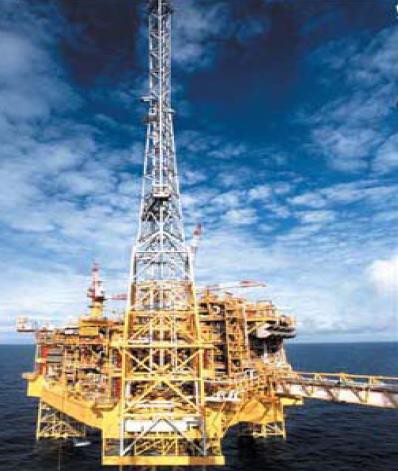 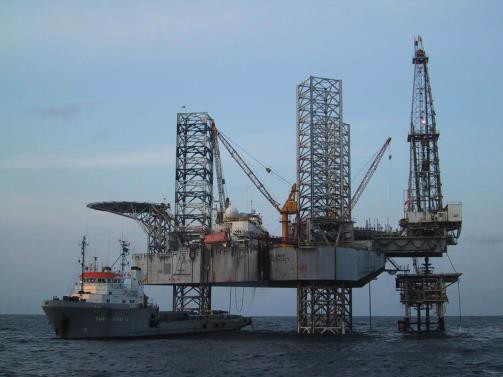 Plataformas de Petróleo e Gás
Fixas - Auto-Elevatórias
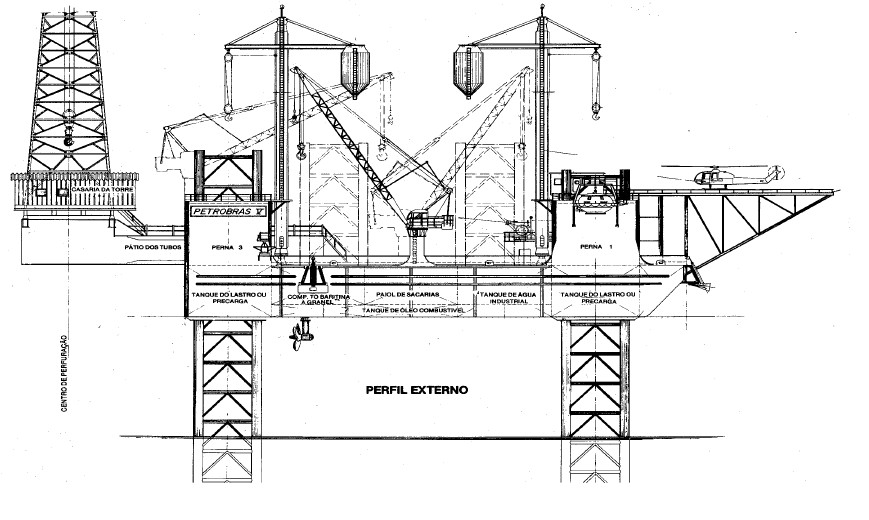 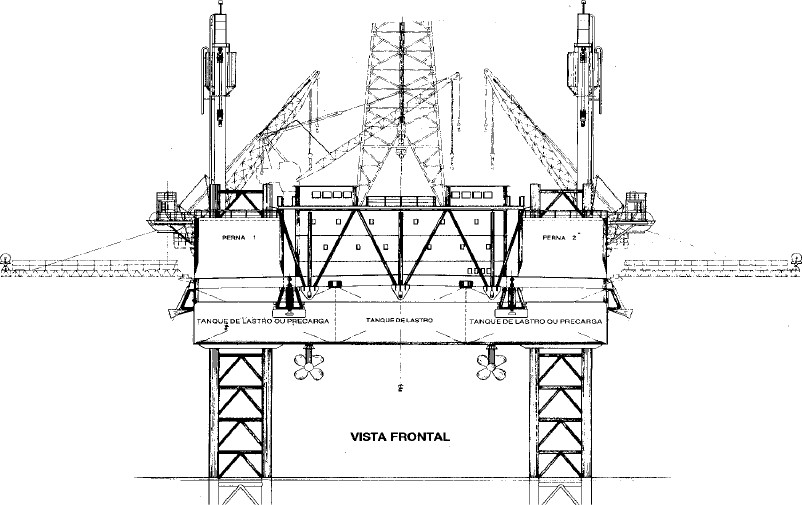 Plataformas de Petróleo e Gás
Torres Complacentes
Pivotadas (rótula base estrutura, fixa leito marinho);
▫	Não oferece grandes resistências às forças externas;
Compartimento estanque (parte superior – restauração);
▫	Estabilidade (“João Bobo” invertido);
Estrutura treliçada, seção quadrada (diferente jaquetas – pirâmide): diminuição de custo;
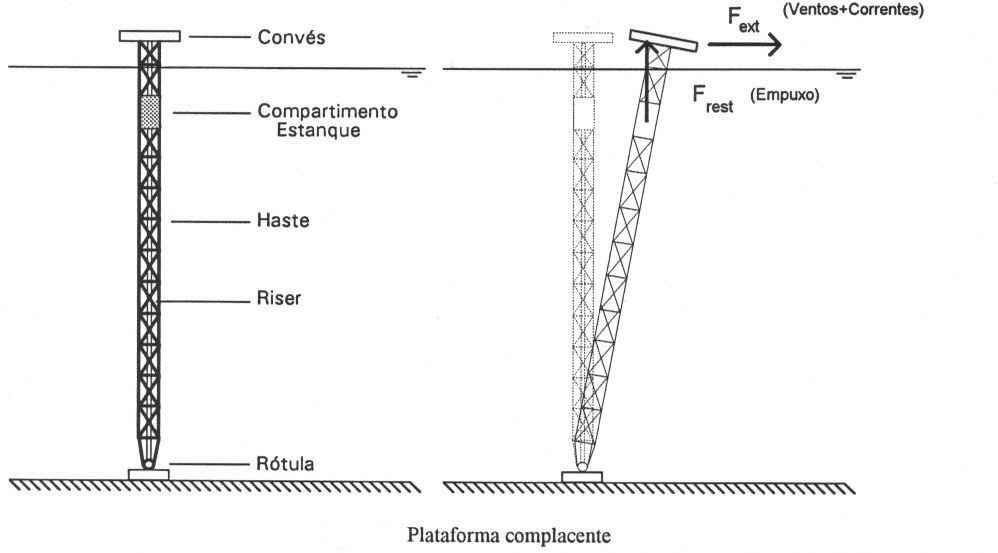 Plataformas de Petróleo e Gás
Torres Complacentes
Flexibilidade garantida pela haste.
Desvantagem: Menor capacidade de carga 	no convés que a jaqueta;
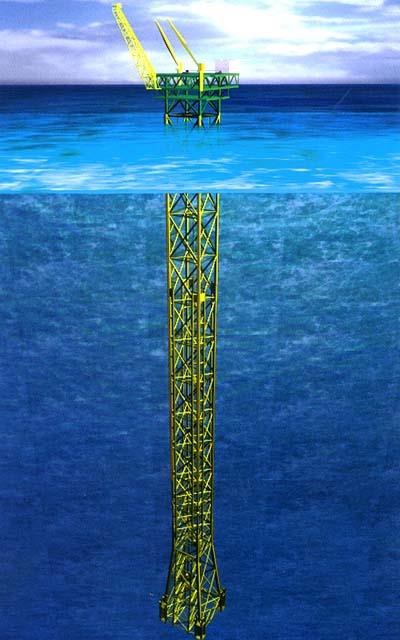 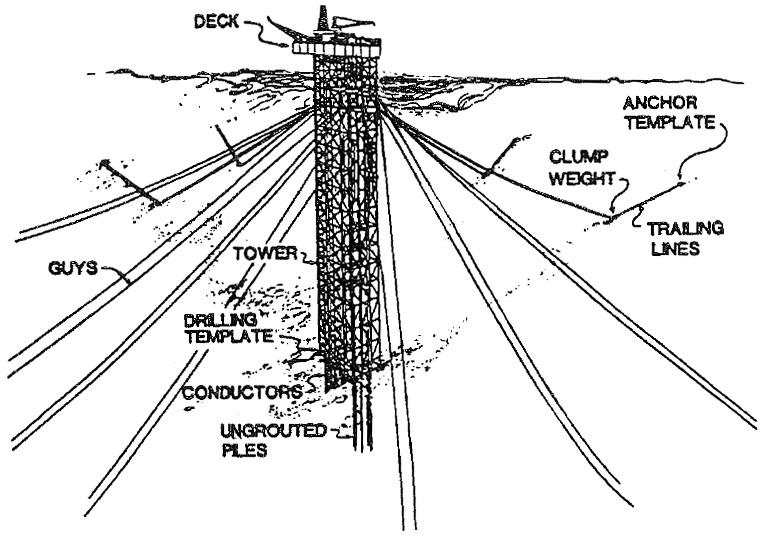 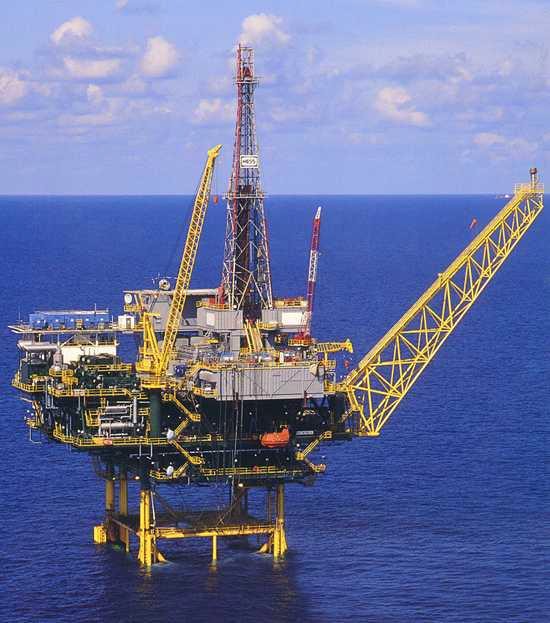 Lena Guyed Tower
Plataformas de Petróleo e Gás
Torres Complacentes
Baldpate
Petronius
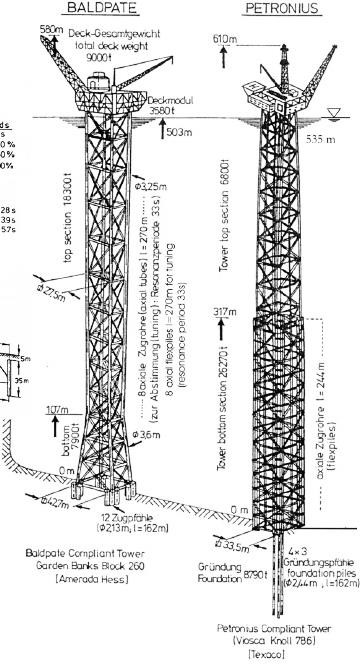 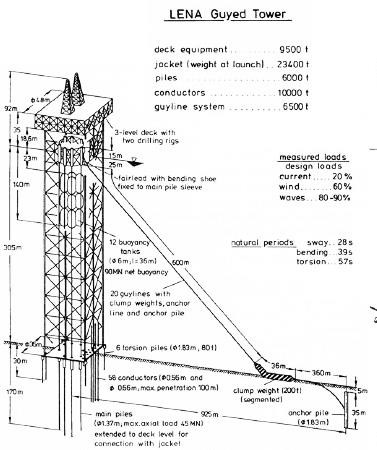 Lena Guyed Tower
Plataformas de Petróleo e Gás
TLP – Tension Leg Platform
TLP’s convencionais:
▫	Flutuadores horizontais (pontoons)
e colunas;
▫	Tendões (Tethers) – 2 a 4 tendões p/coluna;
Volume deslocado: 	Colunas > pontoons;
▫	Diminuir forças de excitação - Evitar compressão tendões.
Movimentos 1ª. ordem, plano vertical
(heave, roll & pitch)  Limitados;
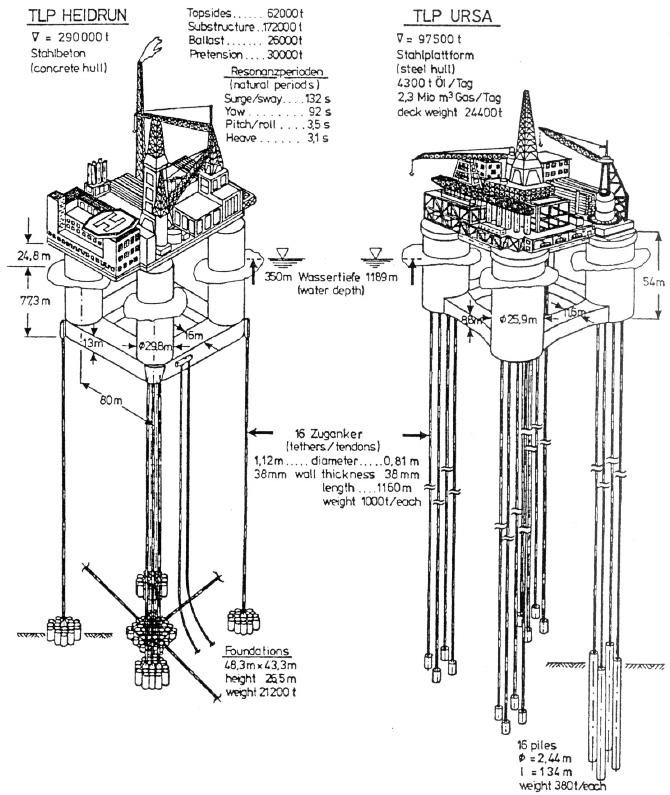 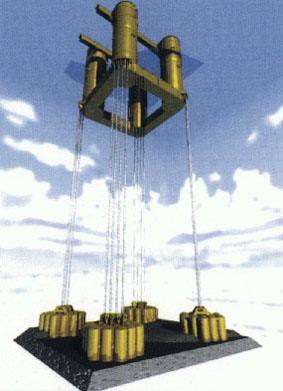 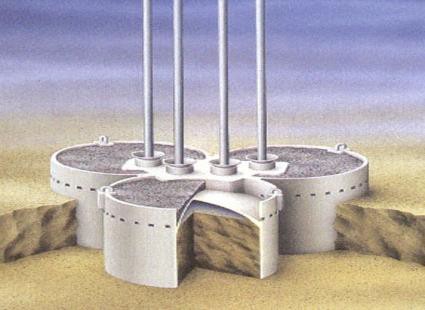 Plataformas de Petróleo e Gás
TLP – Tension Leg Platform
Características de desempenho
▫  Utilização risers rígidos (sistema compensação movimentos / tracionamento risers - absorver movimento set-down);
▫	Limitações: Passeio horizontal (offset): ~ 10% LDA, liberdade angular, máximo 10º cada lado;
▫	Período natural heave: entre 2s-4s;
▫	Tendões pré-tensionados, em operação tração nos
tendões, mais constante possível (faixa permissível).
Offset
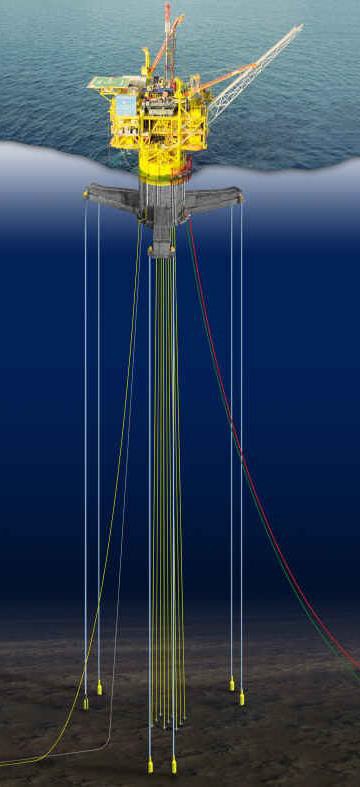 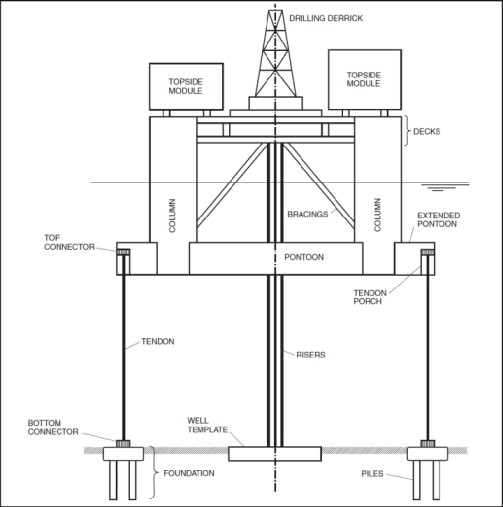 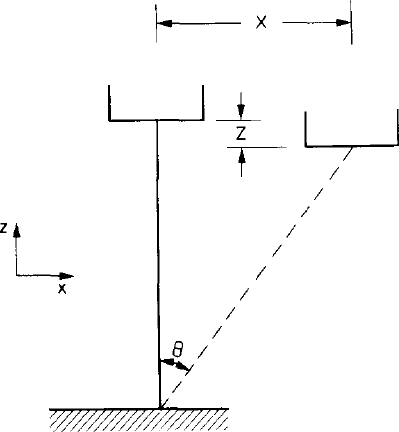 Set-down
Plataformas de Petróleo e Gás
TLP – Tension Leg Platform
Componentes interface plataforma:
▫	Conectar tendão tensionado à plataforma;
▫	Monitorar/ajustar nível de tensão prescrito tendão;
▫	Transferir ações laterais & absorver momentos flexão ou rotações do tendão;
Componentes do tendão:
▫	Elementos do tendão (tubulares, hastes sólidas (solid rods), ….);
▫	Conexões acoplamentos ao longo do comprimento
(roscas, grampos, flanges aparafusadas, etc.);
▫	Juntas soldadas ou outros tipos de conexões;
Componentes interface base:
▫	Conectar tendão à base;
▫	Transferir ações laterais & absorver momentos flexão ou rotações tendão;
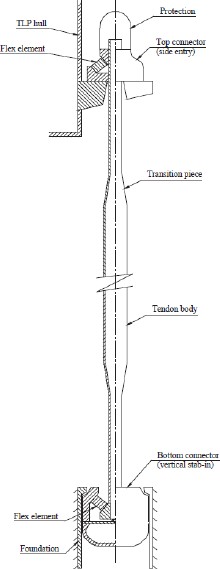 Plataformas de Petróleo e Gás
Plataformas Flutuantes
Estruturas sem vínculos fundo do mar;
Movimentação livre plano vertical
▫	Ação ondas e outros agentes ambientais;
Manutenção posição: Garantida linhas ancoragem compostas de cabos de aço, cabos de material sintético e/ou amarras
▫	Sem (reduzida) rigidez flexional;
UEP - Unidades Estacionárias de Produção
Tipos:
▫	Semissubmersível;
▫	Spar;
▫	FPSO (Floating Production Storage
and Offloading System);
▫	Monocolunas;
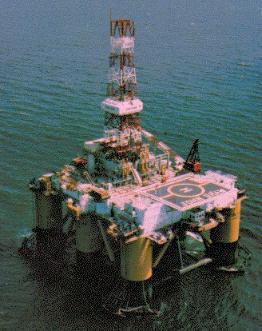 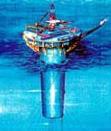 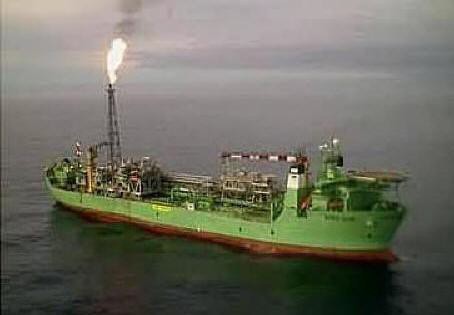 Plataformas de Petróleo e Gás
Semissubmersível - SS
Estrutura flutuante (calado regulado lastro);
▫	Composta: Pontoons e Colunas;
▫	Pequena capacidade armazenamento;
▫	Pequena área flutuação e deslocamento
(comparado navio);
Grandes lâminas d‘água;
Capacidade simultânea de produção e perfuração;
Facilidade de remoção e reutilização;
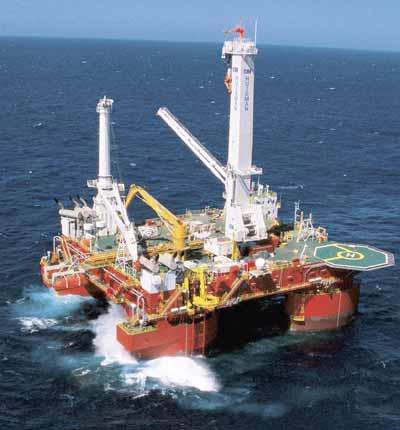 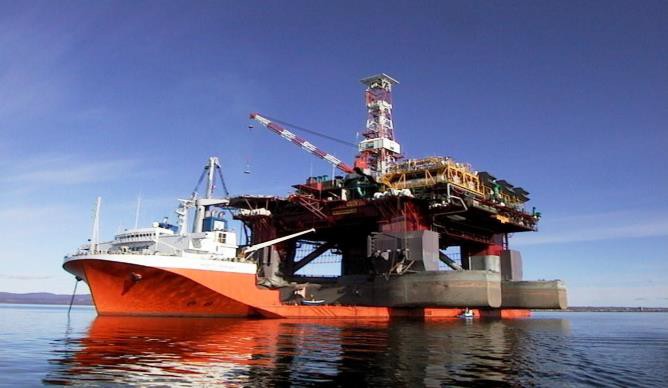 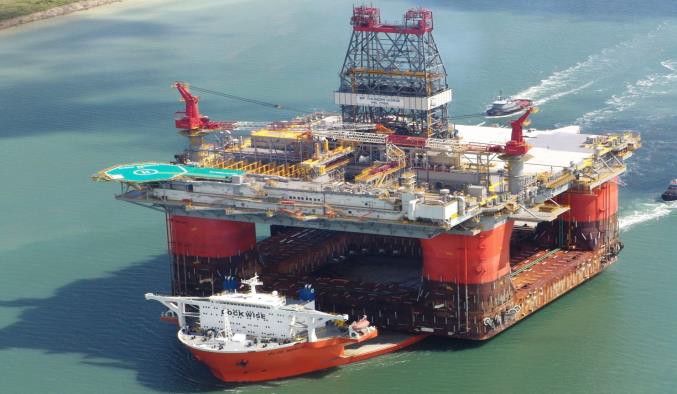 Plataformas de Petróleo e Gás
Semissubmersível - SS
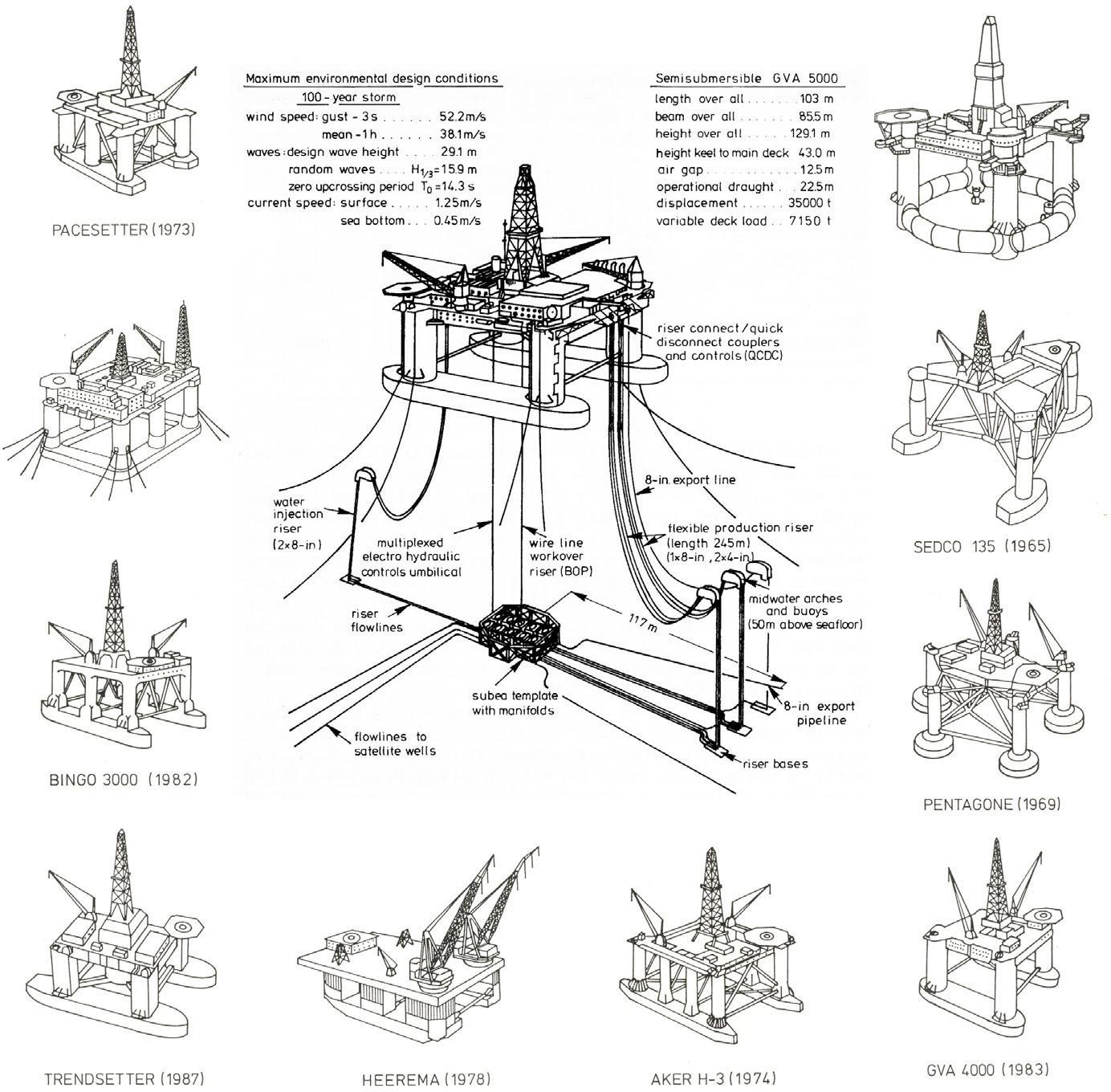 Plataformas de Petróleo e Gás
SPAR
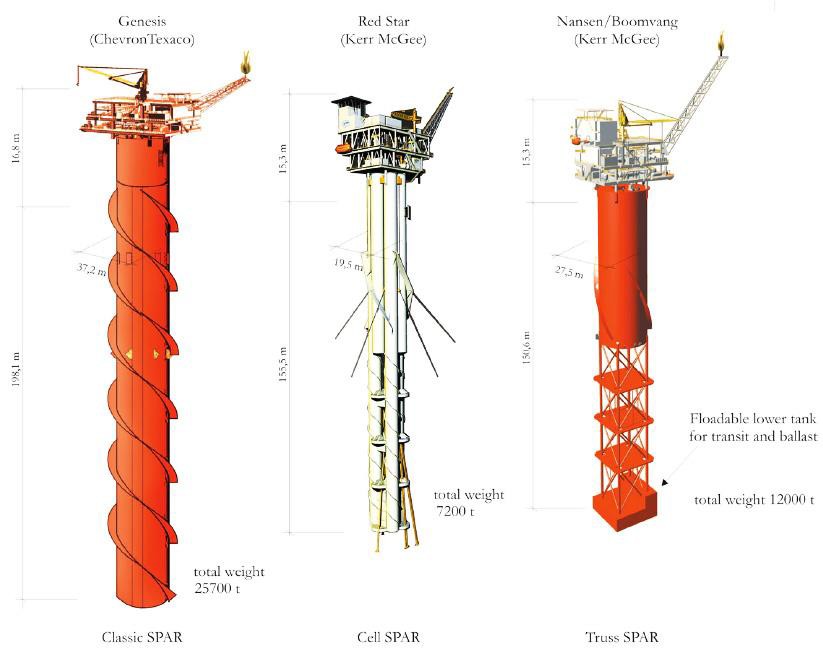 Tipos:
Plataformas de Petróleo e Gás
SPAR - Clássica
Spar convencional: casco contínuo (topo à quilha);
Estrutura: Secção transversal circular, flutua verticalmente (tanques estanques), CG baixo;
▫	Tecnologia, desde 1965: Pesquisas oceanográficas, suporte telecomunicações,
bóias armazenamento / transferência petróleo;
▫	1987: Edward Horton patenteou SPAR específica;
Perfuração / produção  Águas profundas;
▫	Principal característica: Baixo movimento heave
(grande calado);
▫	Efeito ondas diminui com profundidade;
Movimento surge - Grande área exposta;
▫	Diferença distribuição pressão ao longo do casco;
▫	Efeito correnteza - VIM ;
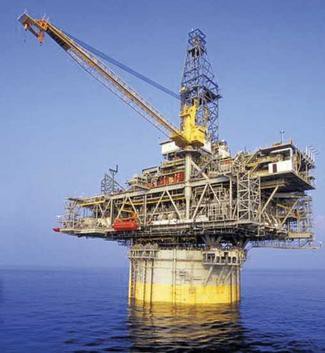 Plataformas de Petróleo e Gás
Truss SPAR
Truss-Spar: Estrutura reticulada ou treliçada
conexão tanques flutuação (topo) e fundo;
Redução:
▫	Peso estrutural;
▫	Tempo e custo de fabricação;
▫	Ação corrente / casco (transparente), sistema de ancoragem menos robusto;
Aplicações possíveis:
▫	Heliponto flutuante (baixo movimento);
▫	Terminal transferência óleo offshore;
▫	Terminal armazenamento de óleo;
▫	Produção petróleo - Completação seca;
▫	Perfuração de poços;
▫	Combinação de duas ou mais funções;
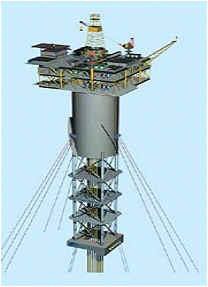 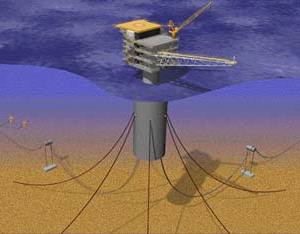 Plataformas de Petróleo e Gás
FPSO
Floating, Production, Storage and Offloading;
Sistema flutuante produção – Suporte
▫	Planta de processo / risers;
Unidade produção: Forma navio (armazena óleo
casco);
1976: Primeiro FPSO
▫	Shell (Campo Castellon, Espanha);
▫	Conversão petroleiro 60.000 DWT;
Década 70: Costas Brasileira e Africana, Mar Mediterrâneo e Ásia (predominantemente);
Década de 80: Aumento/sofisticação unidades
abrangência mundial (Exceto GoM, US);
▫	Disponibilidade petroleiros relativamente novos, preços atraentes;
▫	Desenvolvimento contínuo tecnologia swivels,
risers flexíveis e sistemas submarinos.
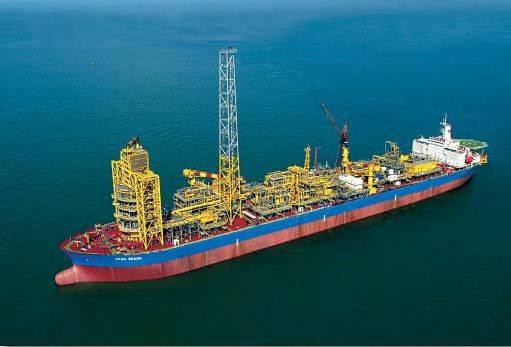 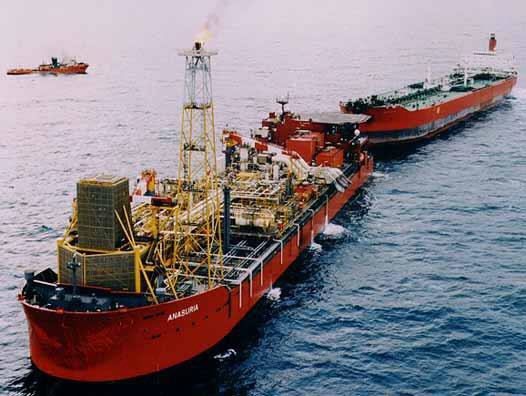 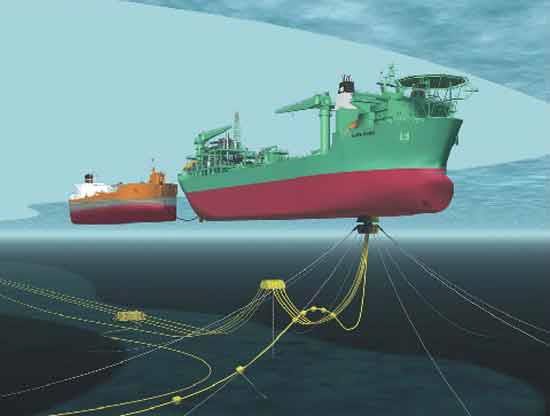 Plataformas de Petróleo e Gás
FPSO
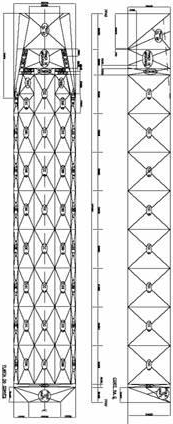 Estrutura móvel: re-alocação ou re-utilização (possibilidade de arrendamento);
Tendência: cascos específicos para FPSO;
Desvantagem:
▫	FPSO’s convertidos: problemas (fadiga, manutenção, etc.).
Vantagens (SS & TLP)
▫	Excesso área convés - Alta capacidade de carga;
▫	Estabilidade;
▫	Menor corrosão - Menor área estrutural exposta
▫	Arranjos equipamentos mais simples;
▫	Grande armazenamento - Aplicação locações remotas
Não requer infra-estrutura local, escoamento
produção;
SS / TLP : Sem armazenamento – Unidade FSO / óleo-gasoduto;
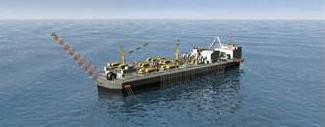 Plataformas de Petróleo e Gás
FPSO
Vantagens (SS & TLP)
▫	Regras e classificadoras
Indústria Naval: brandas e padronizadas (as tradicionais);
Indústria Offshore: variadas (classificadoras,
autoridades estatuárias, companhias de petróleo);
▫	Tempo de projeto e construção curtos
Estaleiros – Otimizados construção navios;
Conversão navios (ainda menor tempo/custo);
TLP / SS – Projetos isolados (caso a caso);
▫	Custo Matéria Prima
TLP / SS: Concentração esforços estruturas pequenas (bracings / viga convés), necessidade material maior resistência ($);
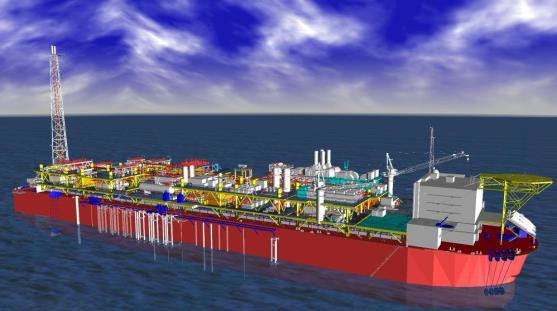 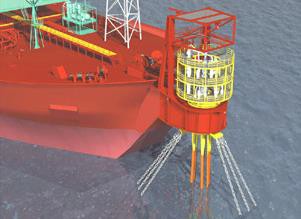 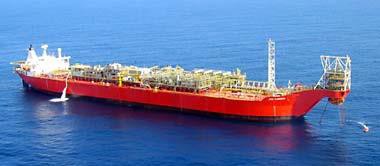 Plataformas de Petróleo e Gás
FPSO
Exemplo de navio convertido: Esso SABA – FPSO Brasil
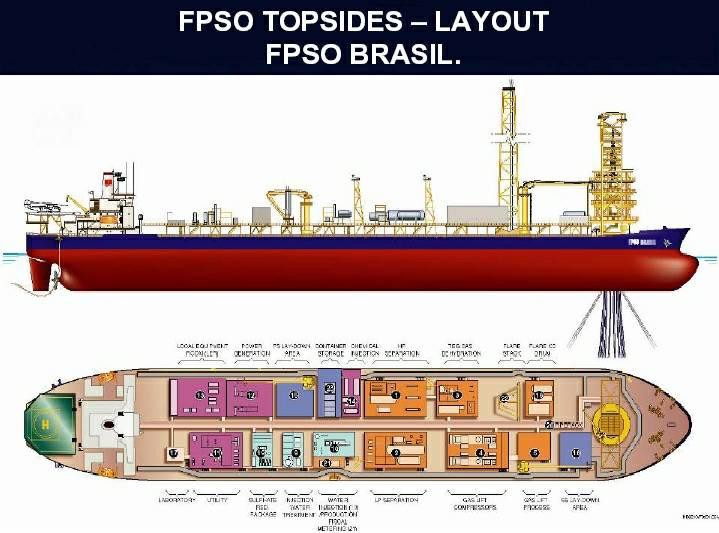 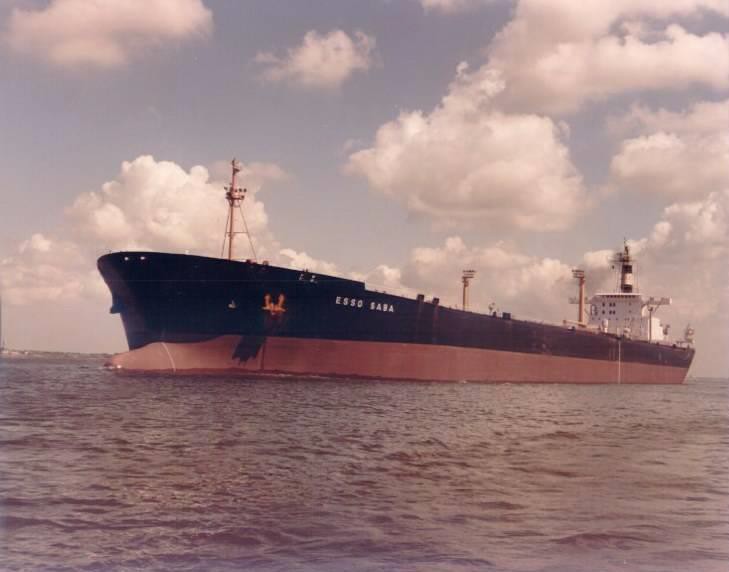 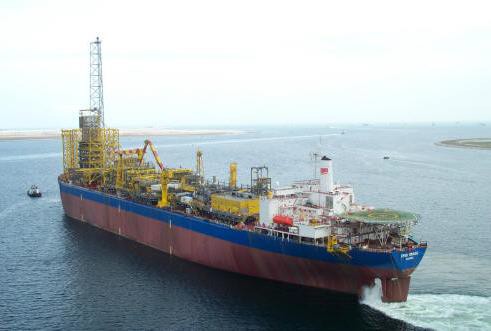 Plataformas de Petróleo e Gás
Monocoluna - MPSO
SEVAN
▫	Grande capacidade armazenamento
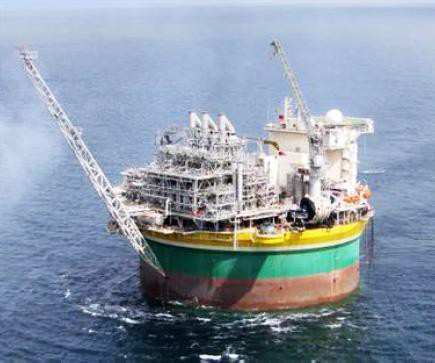 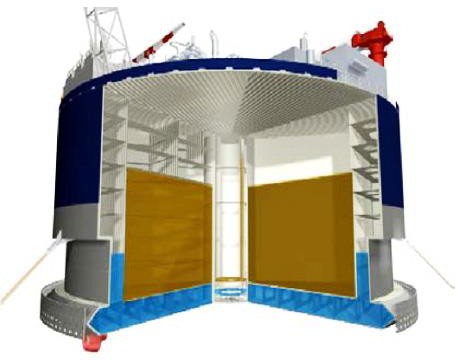 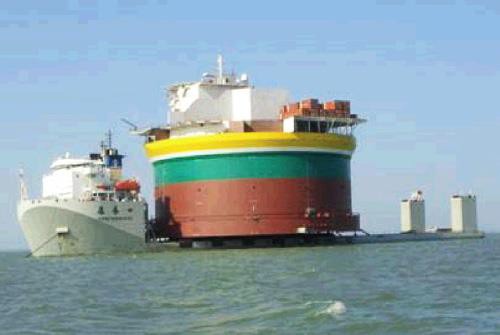 Plataformas de Petróleo e Gás
Monocoluna - MPSO
Monocoluna com Moonpool - MonoBR
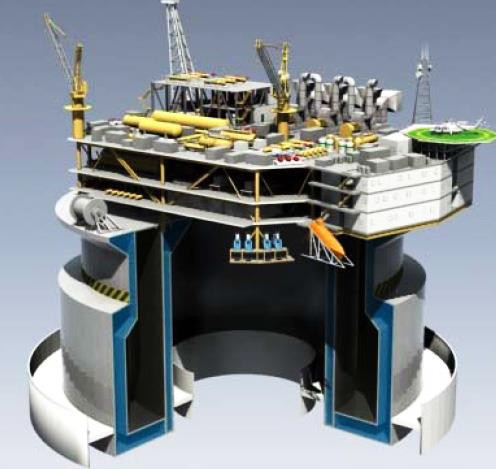 Completação Seca
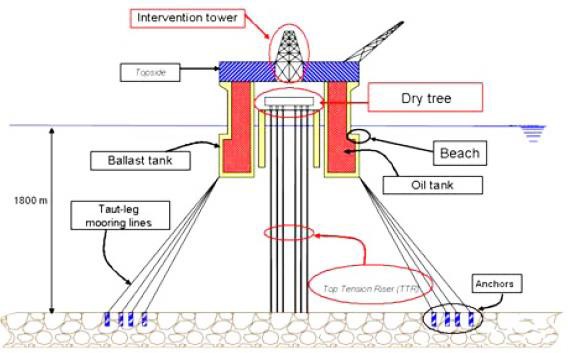 Plataformas de Petróleo e Gás
Comportamento no Mar das Estruturas
Período Natural de Sway e Espectro do Mar
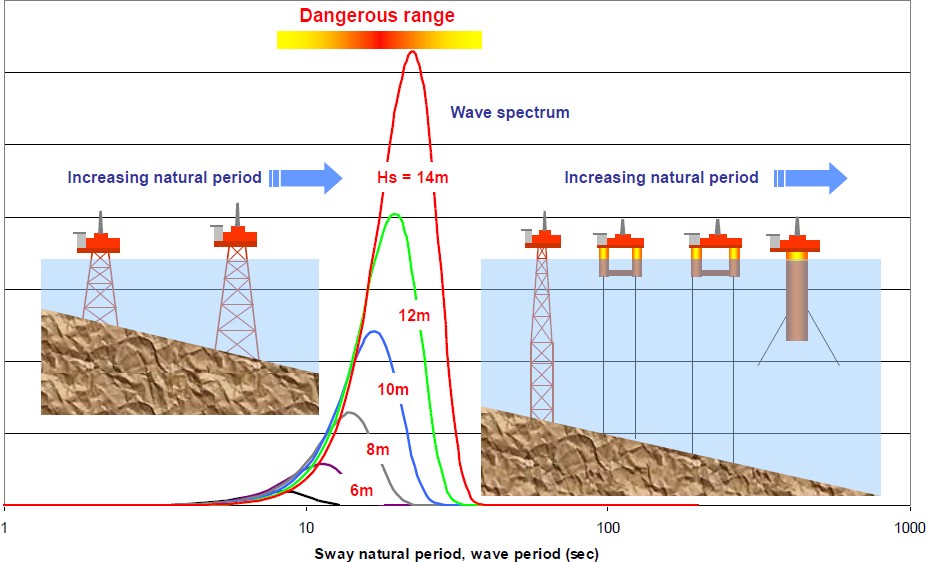 Plataformas de Petróleo e Gás
Comportamento no Mar das Estruturas
Período Naturais das Respostas em Heave
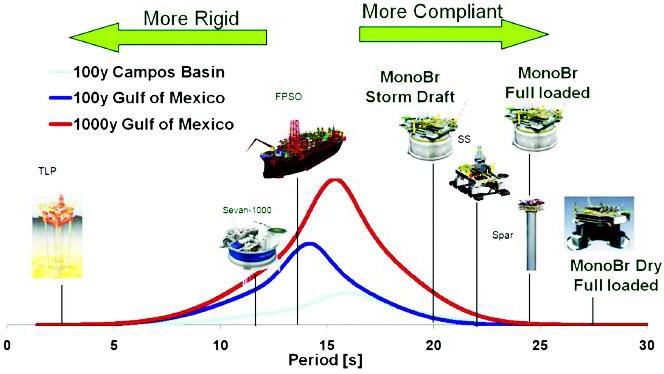